از مهر مسیح جدا نشوم
از مهر مسیح جدا نشومگر چه جفاها تهدیدم کندرنج و زحمت را از جان پذیرمتا ایمان پاکم را حفظ کنم
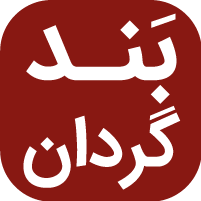 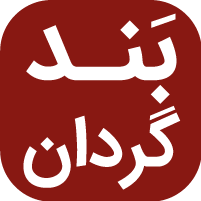 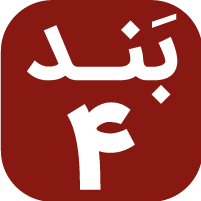 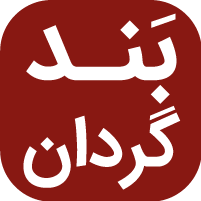 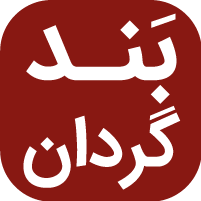 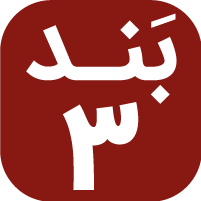 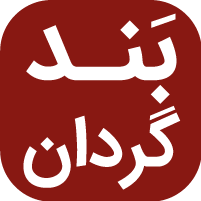 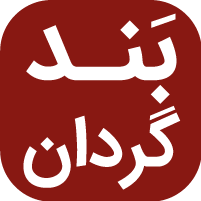 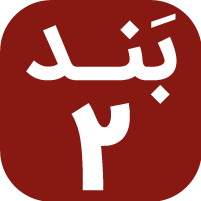 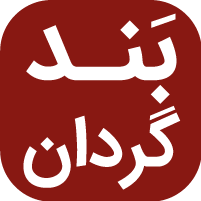 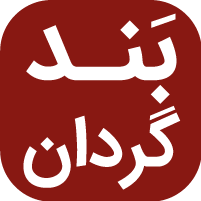 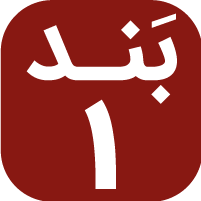 ایمانم را حفظ کنممنجی را ترک نکنمصلیب بر دوش می‌رومتا به مسیح برسم
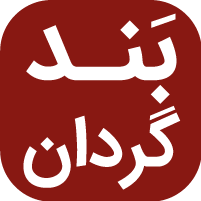 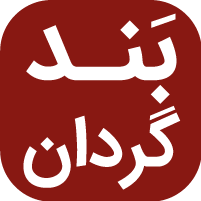 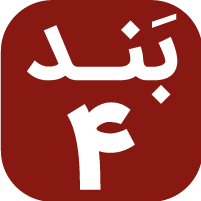 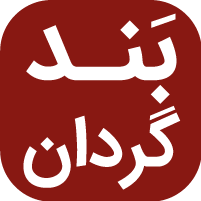 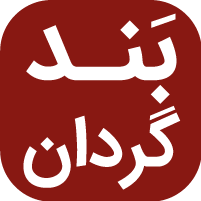 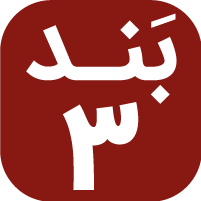 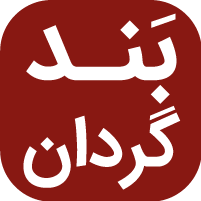 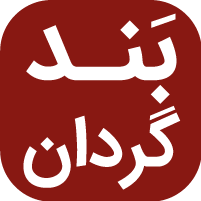 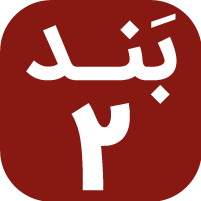 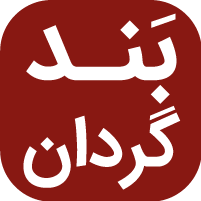 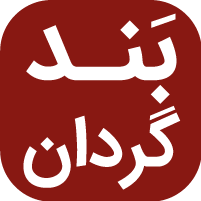 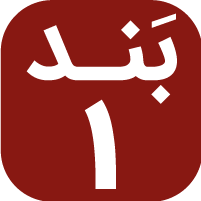 ایمانم را حفظ کنممنجی را ترک نکنمصلیب بر دوش می‌رومتا به مسیح برسم
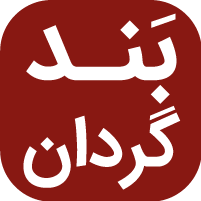 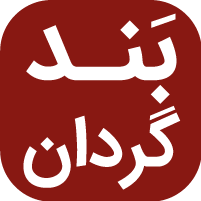 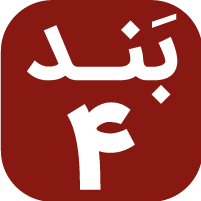 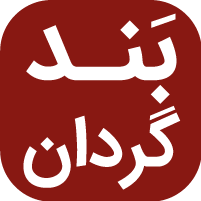 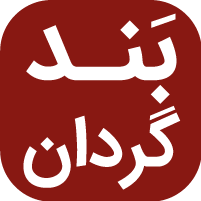 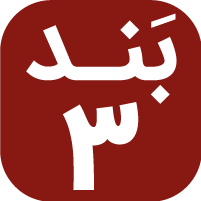 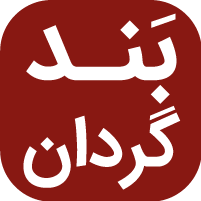 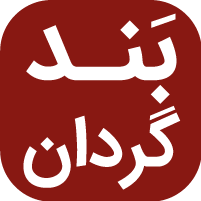 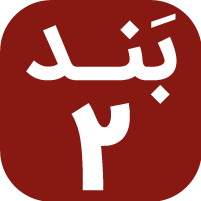 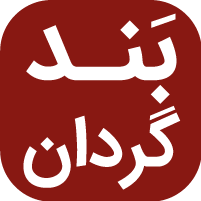 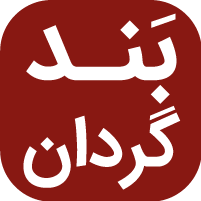 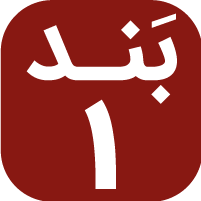 در قعر و زندان، در غل و زنجیرزخمهای بسیار، بدن مجروحبا خون ریخته، می‌نویسم منترکت نکنم ای خداوندم
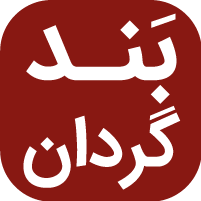 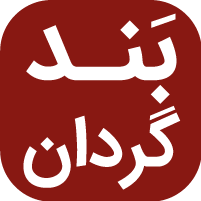 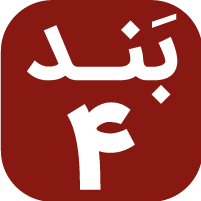 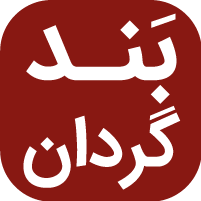 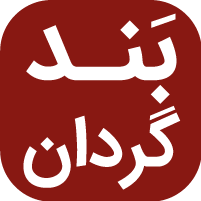 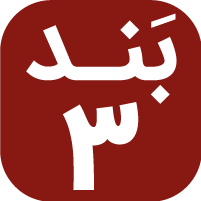 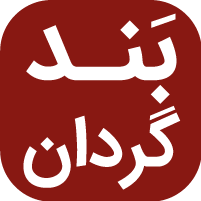 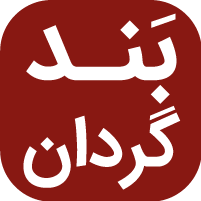 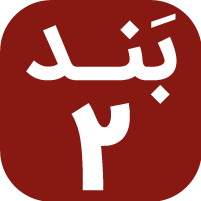 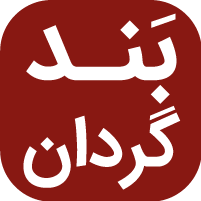 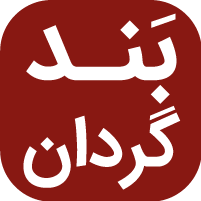 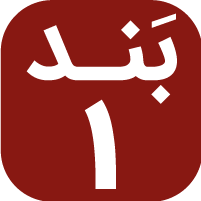 ایمانم را حفظ کنممنجی را ترک نکنمصلیب بر دوش می‌رومتا به مسیح برسم
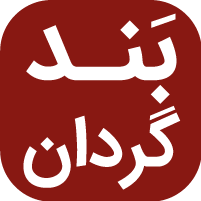 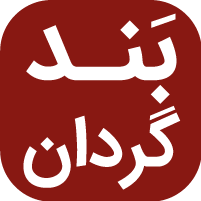 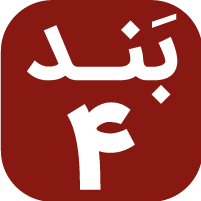 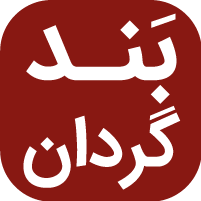 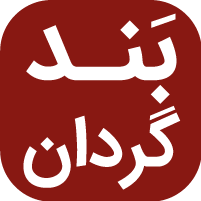 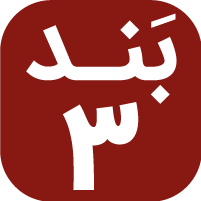 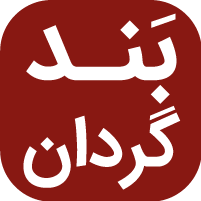 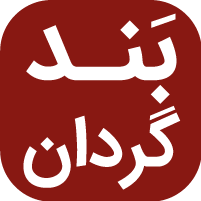 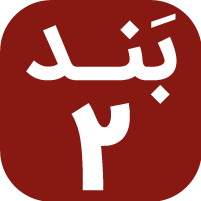 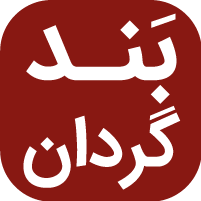 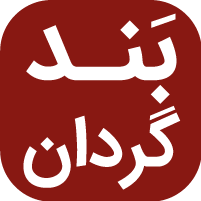 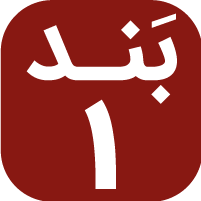 ایمانم را حفظ کنممنجی را ترک نکنمصلیب بر دوش می‌رومتا به مسیح برسم
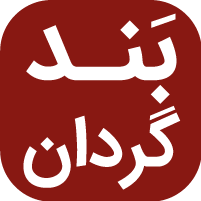 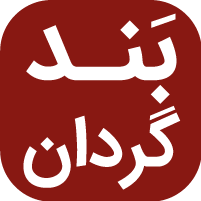 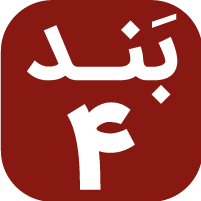 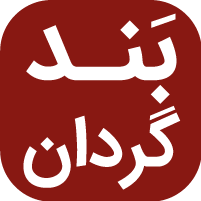 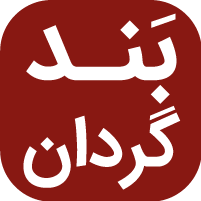 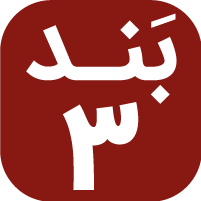 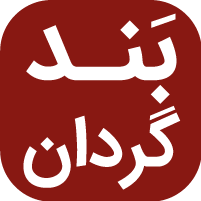 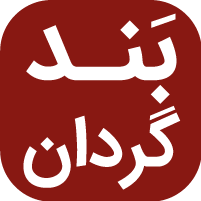 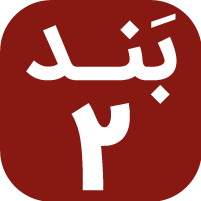 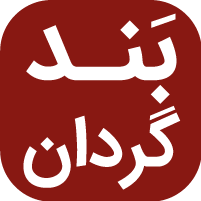 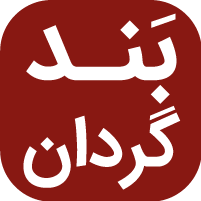 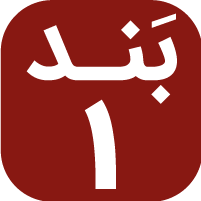 نه مرگ، نه حیات، نه هیچ قدرتینه چیزهای حال و نه آیندهنه هیچ بلندی، و نه هیچ پستیمرا از مسیح جدا نسازد
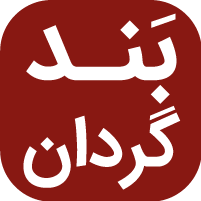 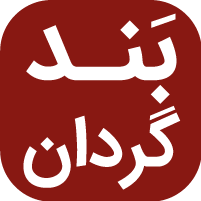 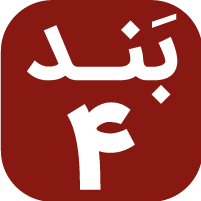 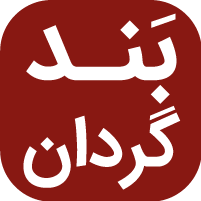 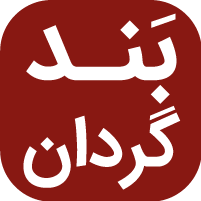 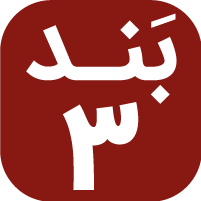 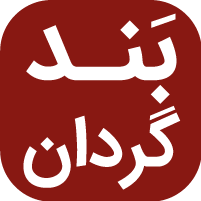 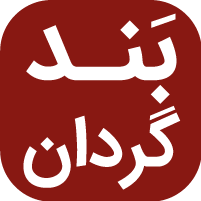 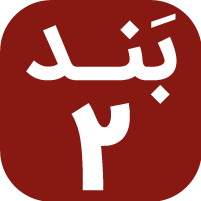 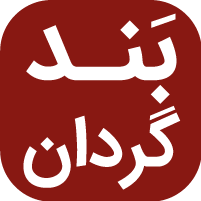 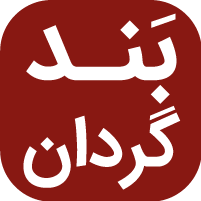 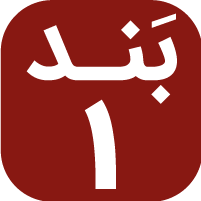 ایمانم را حفظ کنممنجی را ترک نکنمصلیب بر دوش می‌رومتا به مسیح برسم
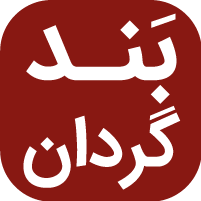 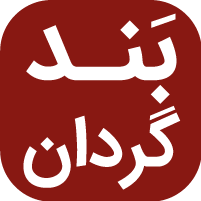 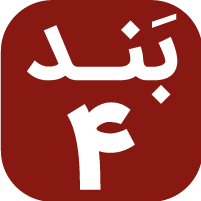 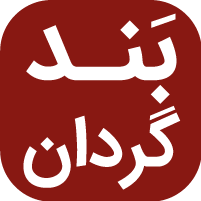 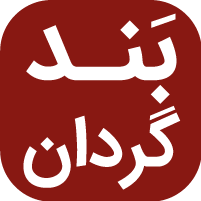 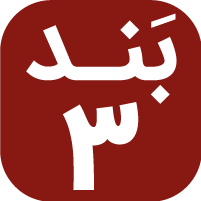 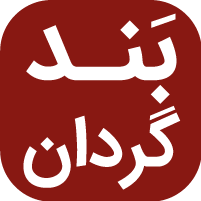 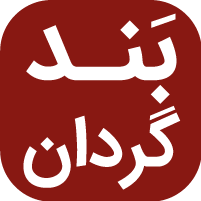 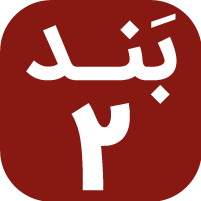 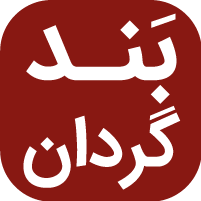 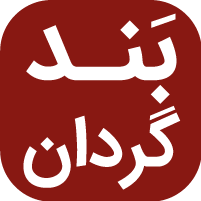 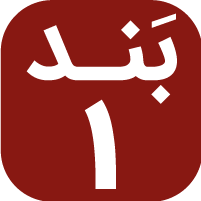 ایمانم را حفظ کنممنجی را ترک نکنمصلیب بر دوش می‌رومتا به مسیح برسم
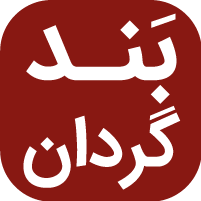 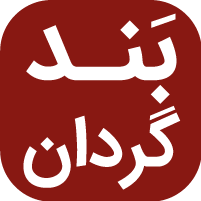 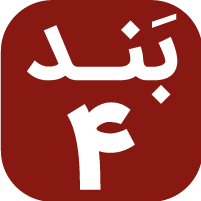 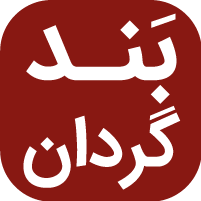 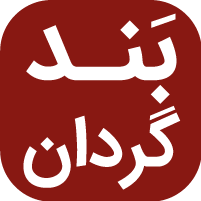 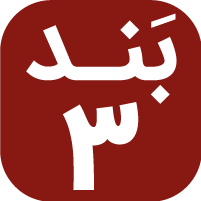 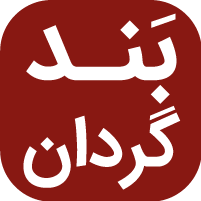 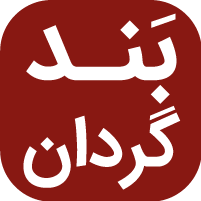 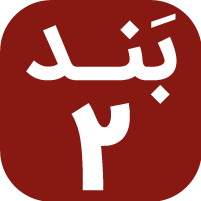 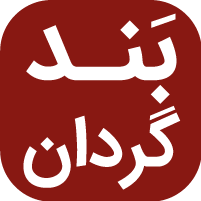 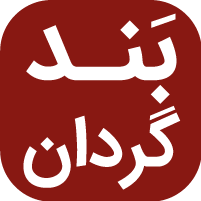 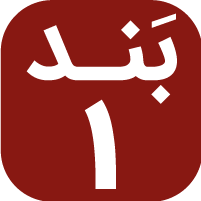 تا آخرین قطره‌های خونموفادارانه، اقرارت کنمعمر و نفَسم، به پایان رسدمسیح محبوب، ترکت نکنم
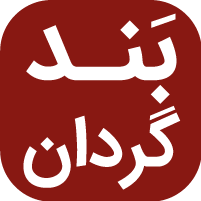 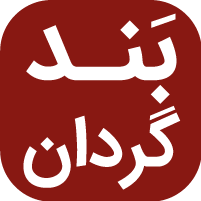 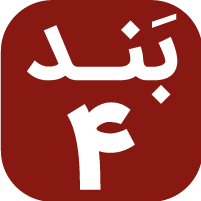 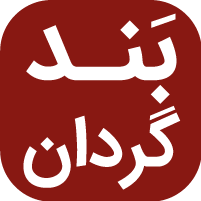 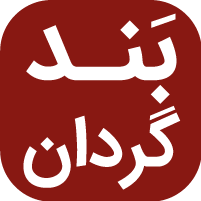 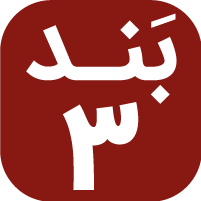 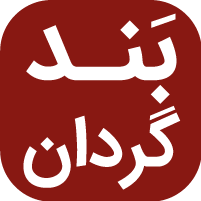 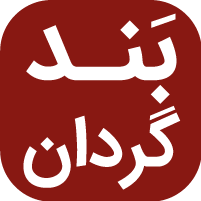 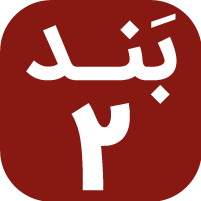 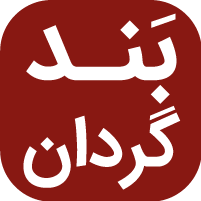 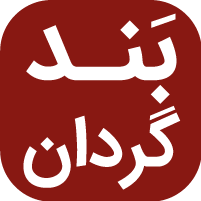 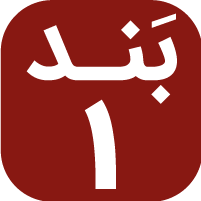 ایمانم را حفظ کنممنجی را ترک نکنمصلیب بر دوش می‌رومتا به مسیح برسم
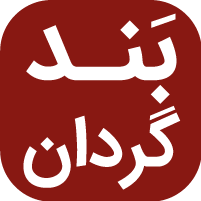 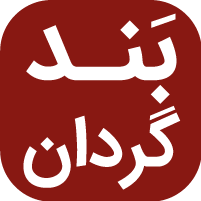 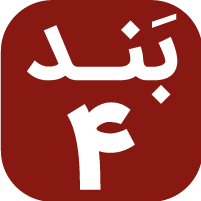 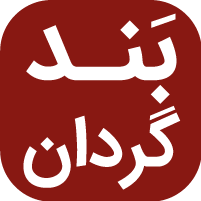 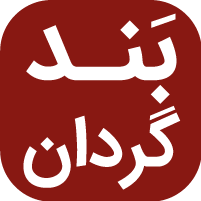 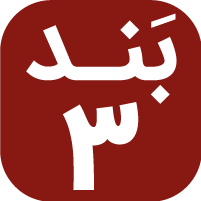 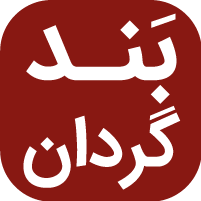 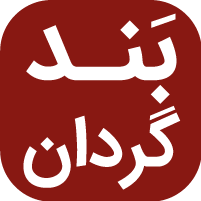 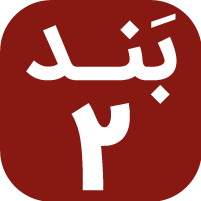 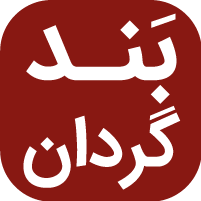 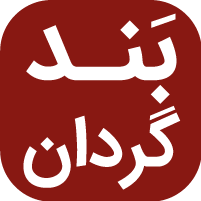 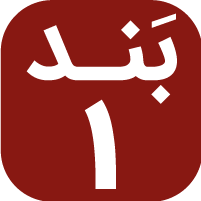 ایمانم را حفظ کنممنجی را ترک نکنمصلیب بر دوش می‌رومتا به مسیح برسم
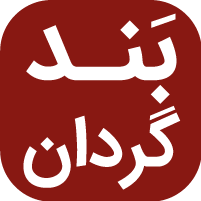 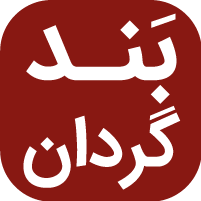 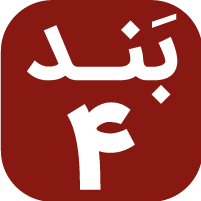 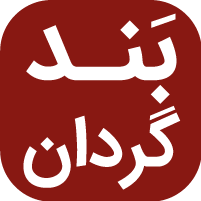 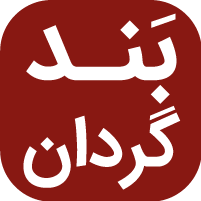 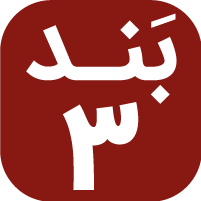 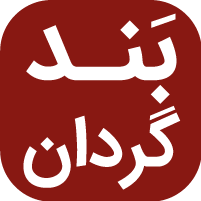 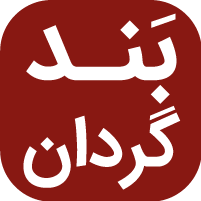 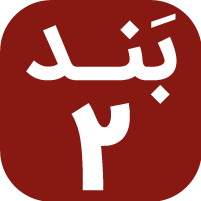 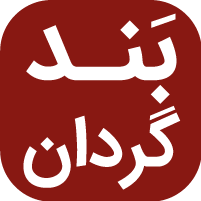 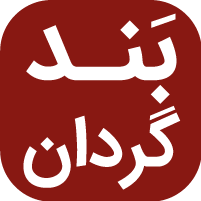 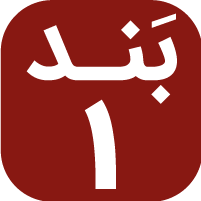